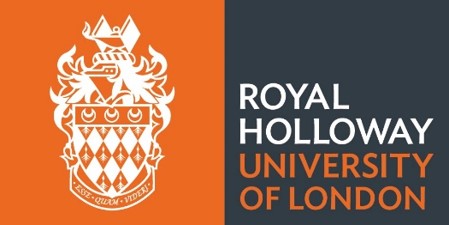 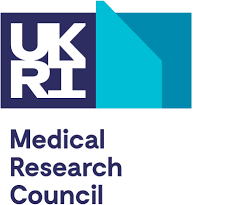 How do you motivate learners in the classroom and in digital spaces?
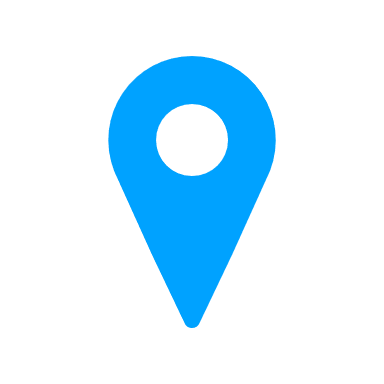 June 2024